Haddam Garden ClubCelebrating 95 Years – Recognition by FGCT and  Spring Bulb Presentation by Cathy BoweHaddam Community Center, Haddam, CTApril 9, 2025
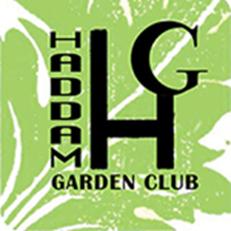 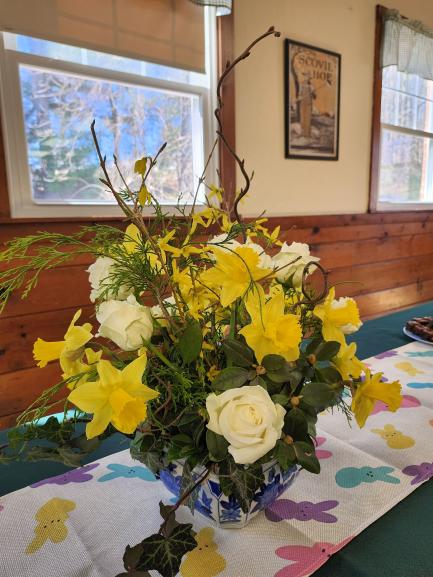 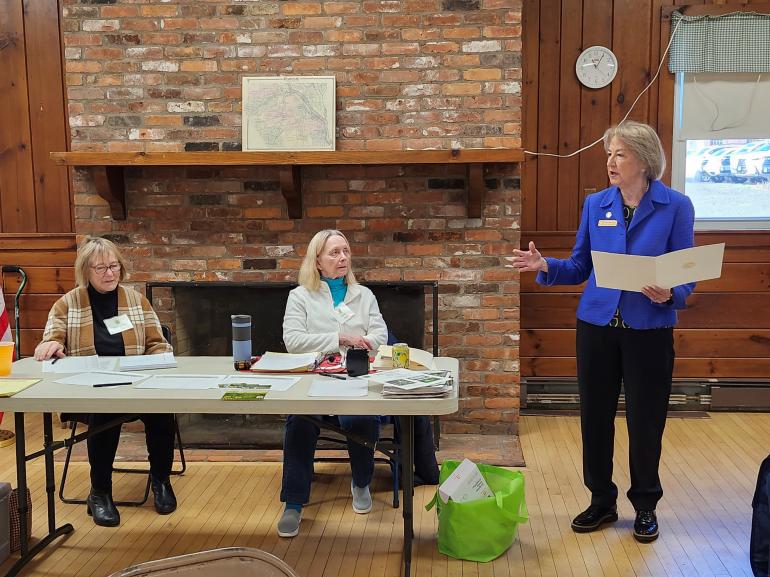 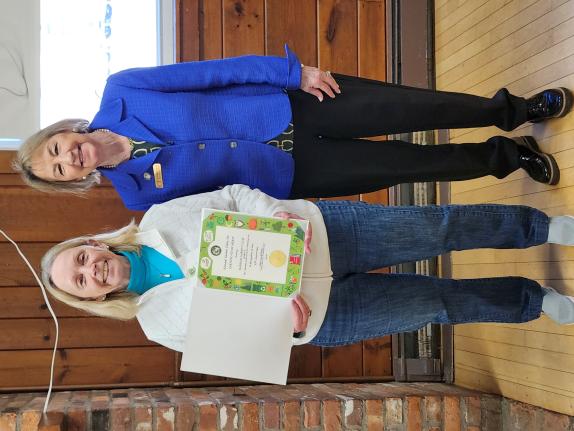 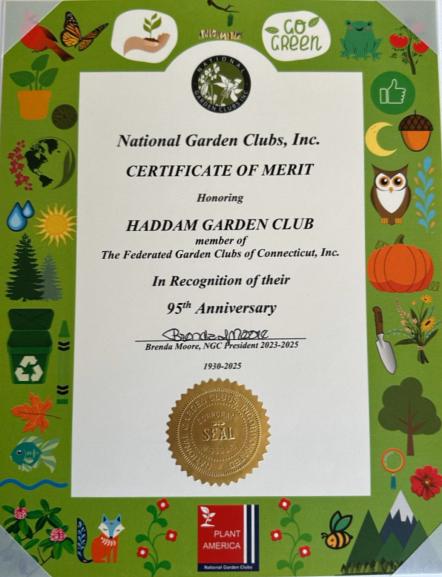 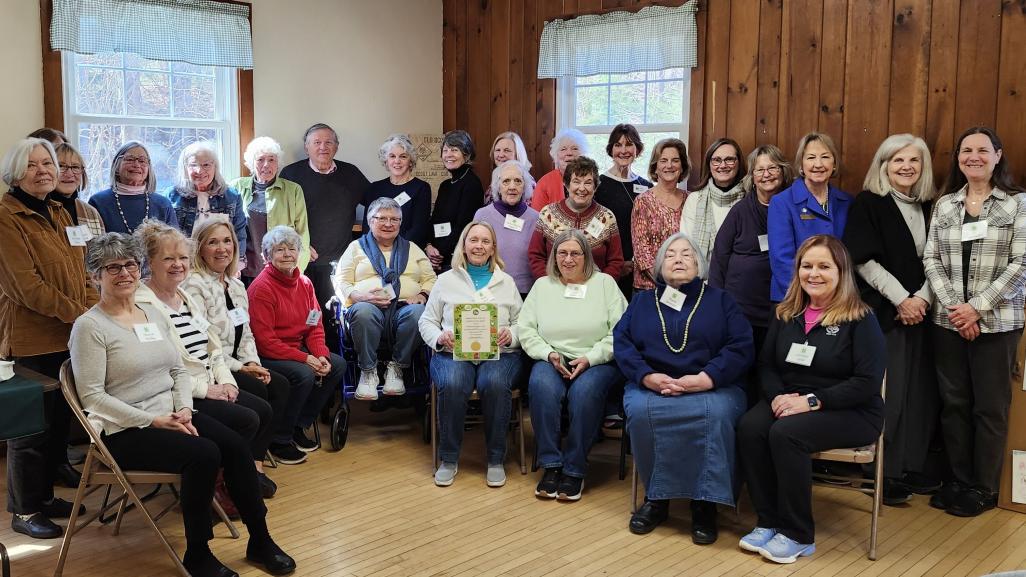 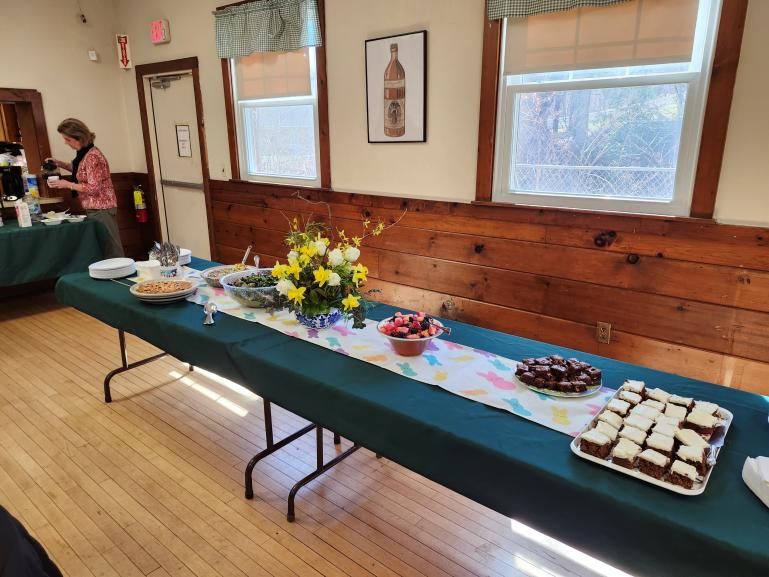 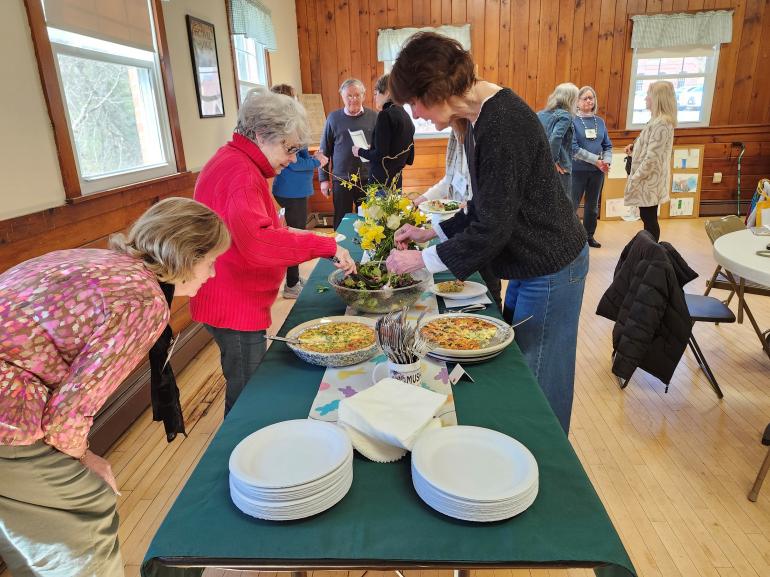 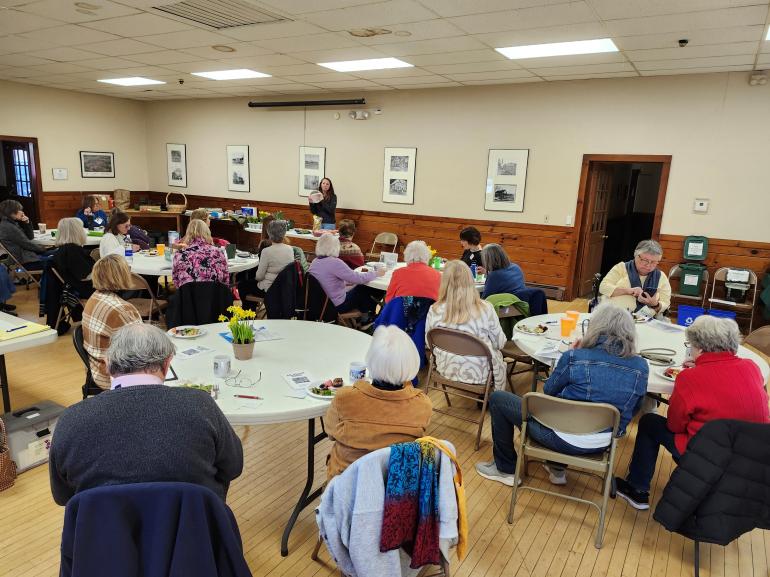 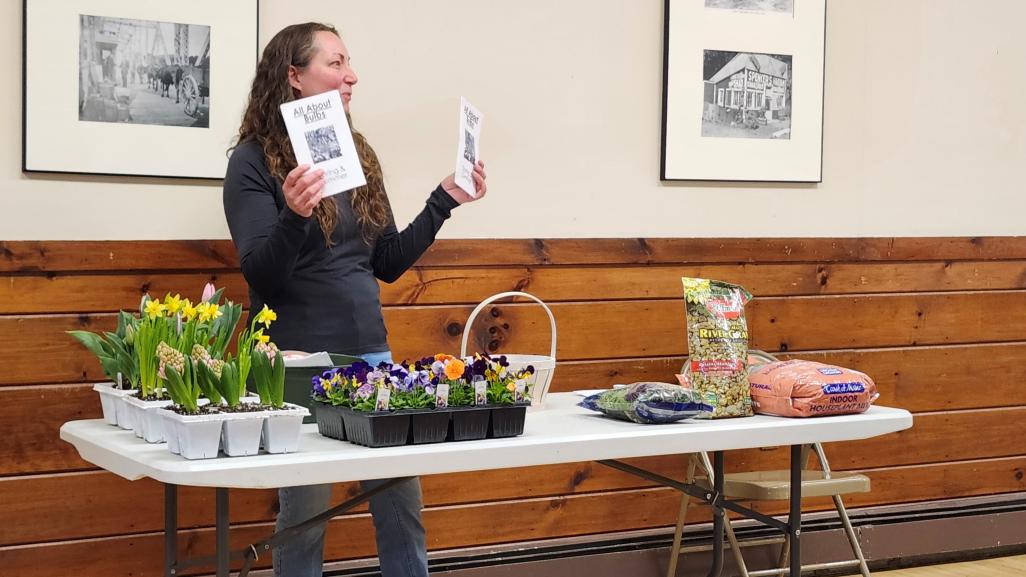 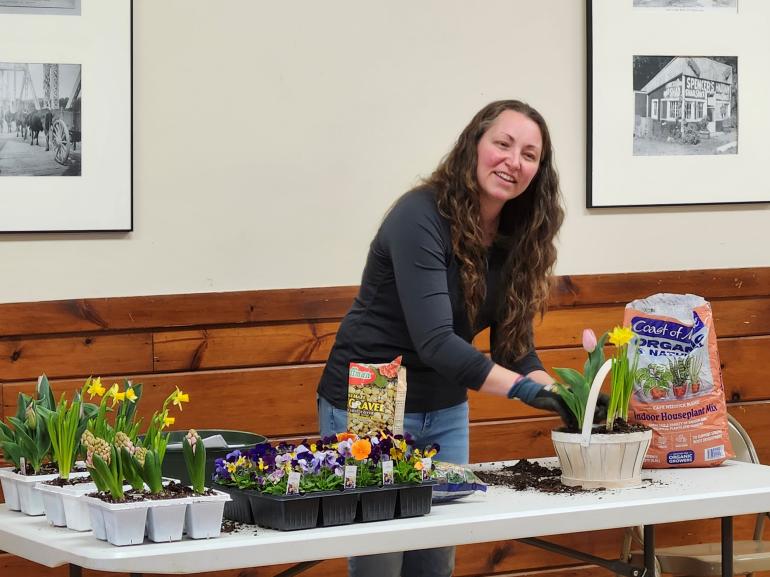 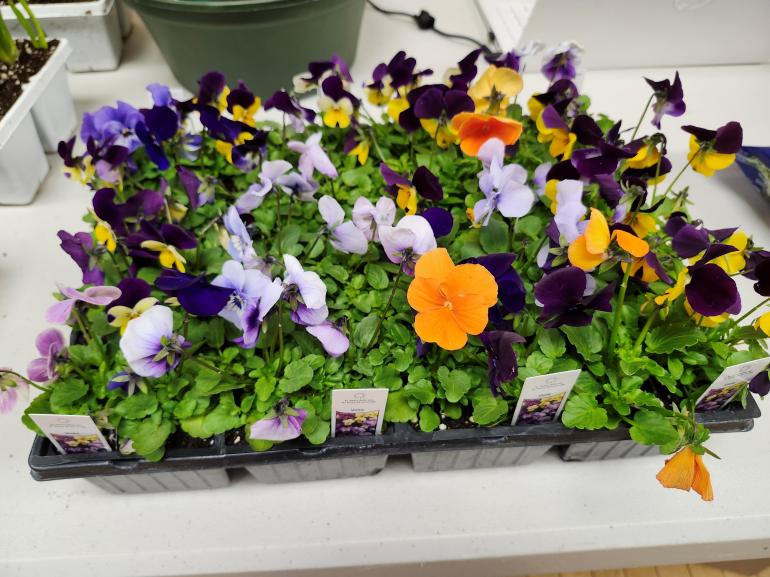 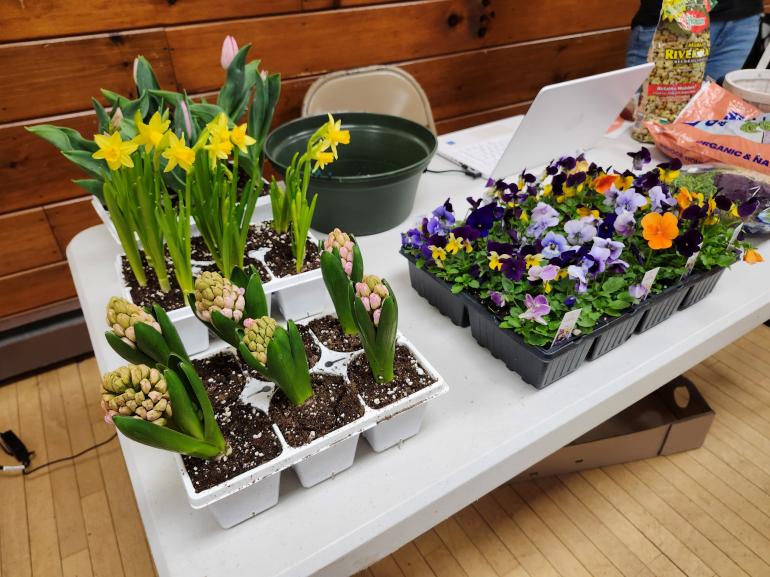 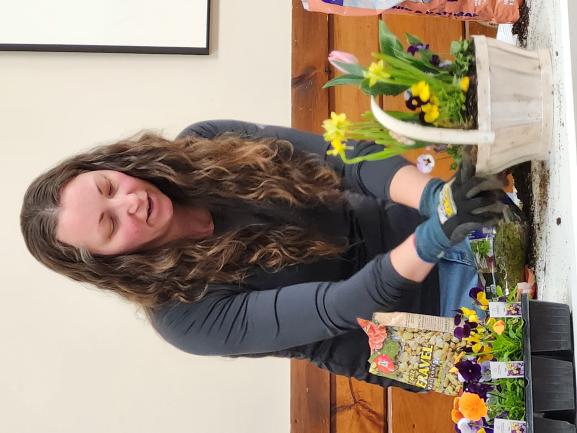 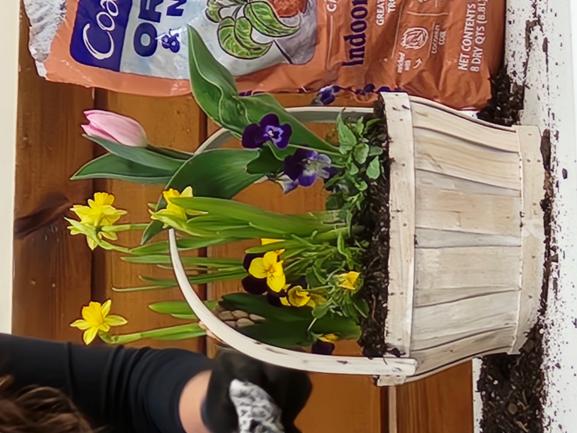 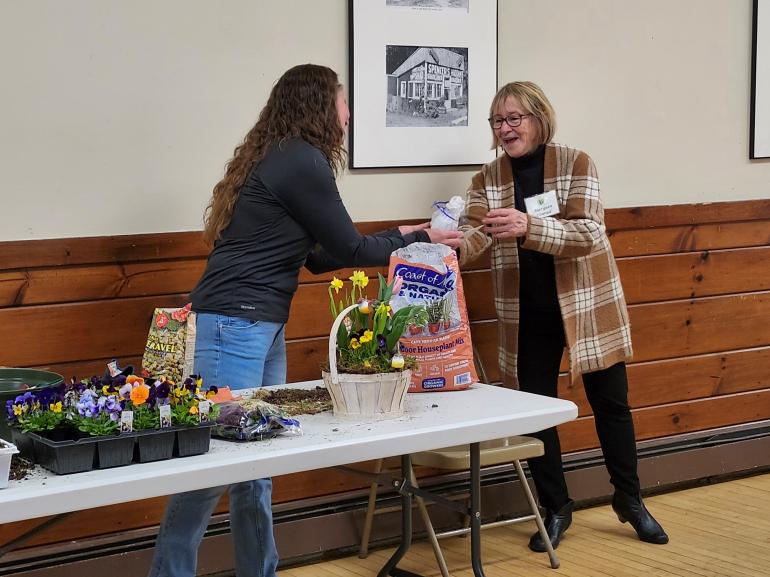